Evcil Hayvanların Mikotoksikozisleri
Okratoksikozis  

Aspergillus ochraceus ve Penicillium viridicatum
Arpa, buğday ve mısır
Okratoksin A
Domuz ve kanatlı hayvan türleri
Protein sentezinin engellenmesi
Dejeneratif böbrek bozuklukları
Kilo kaybı
Polidipsi ve poliüri
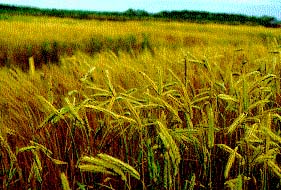 Evcil Hayvanların Mikotoksikozisleri
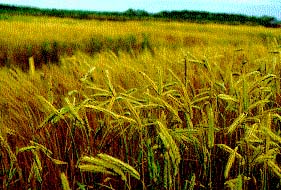 Stachybotryotoksikozis   

Stachybotrys atra
Kuru ot veya saman
Trichothecen toksinleri 
At, sığır, koyun ve diğer hayvan türleri
Lenfoid dokularda atrofi ve nekroz
Aplastik anemi
Karaciğer ve böbreklerde dejeneratif bozukluklar
Stomatitis 
Oral mukozada nekroz
Şiddetli depresyon
Pıhtılaşma mekanizmasında bozulma
Sekonder bakteriyel infeksiyonlar ve ölüm
Evcil Hayvanların Mikotoksikozisleri
Facial eczema   

Pithomyces chartarum
Kuru ot veya saman
Sporidesmin  
Koyun ve sığır
Hepatotoksikozis 
Fotosensitizasyon
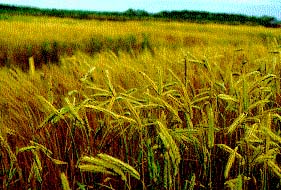 Evcil Hayvanların Mikotoksikozisleri
Tremorgen intoksikasyonu   

Penicillium cyclopium
Küflü yemler
Penitrem A 
Ruminantlar 
Nörotoksijenik etki
Tremorlar 
Ataksi
Konvülsiyon
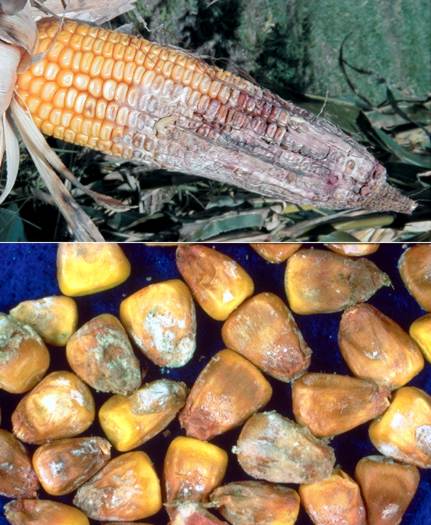